MOŻLIWOŚCI WSPARCIA PRZEDSIĘBIORSTW 
w 2019 r. 
w ramach Działań RPO WL na lata 2014-2020 wdrażanych przez LAWP w Lublinie
Nabory wniosków w 2019r.
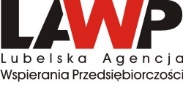 3.9 Udział w targach i misjach
3.5 Bon na doradztwo
Działanie 3.9  UDZIAŁ W TARGACH I MISJACH
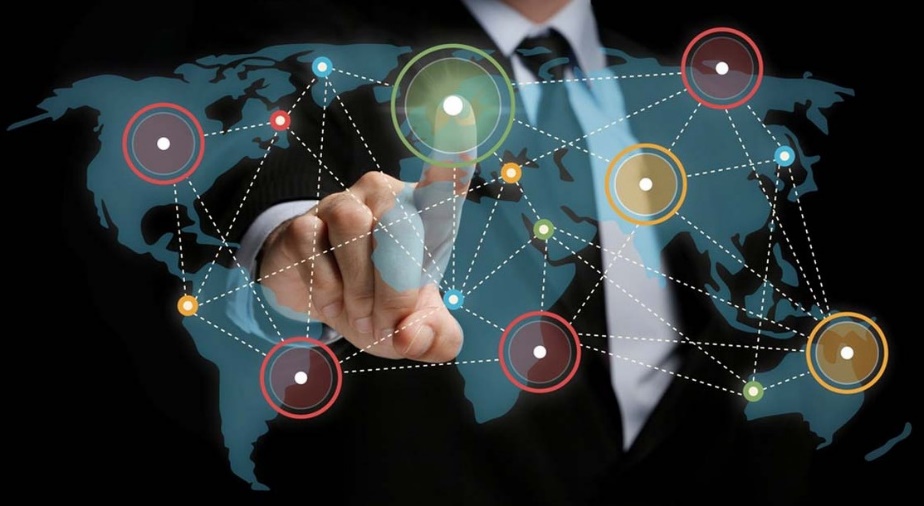 Cel Działania: zdobycie  nowych rynków zbytu oraz zwiększenia konkurencyjności oferty przedsiębiorstw z sektora MŚP
Wnioskodawca: mikro, małe i średnie przedsiębiorstwa
Zakres wsparcia:  projekty polegające na udziale przedsiębiorstw z sektora MŚP w targach i wystawach krajowych o charakterze międzynarodowym oraz w zagranicznych targach, wystawach i misjach gospodarczych, wynikających ze strategii/planów rozwoju danego podmiotu lub innych równoważnych dokumentów
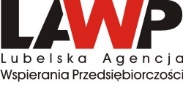 Działanie 3.9  UDZIAŁ W TARGACH I MISJACH
minimalna wartość projektu:                brak ograniczeń
       maksymalna wartość projektu:             brak ograniczeń
minimalna kwota wsparcia:                      5 000,00 PLN
maksymalna kwota wsparcia:              120 000,00 PLN
Maksymalny dopuszczalny procentowy poziom dofinansowania i minimalny wkład własny:
Pomoc udzielana w ramach Działania ma charakter pomocy de minimis. 


Termin naboru 30.06.2019 – 31.07.2019
Działanie 1.2  BADANIA CELOWE
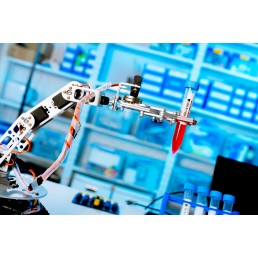 Cel Działania: zwiększenie udziału sektora przedsiębiorstw 
w ogólnej wartości nakładów na działalność badawczo-rozwojową w regionie oraz zwiększenie skali wdrażanych innowacji przez przedsiębiorstwa z sektora MŚP prowadzące działalność gospodarczą na terenie województwa lubelskiego
Wnioskodawca:     mikro, małe, średnie i duże przedsiębiorstwa
Zakres wsparcia:	projekty polegające na opracowaniu nowych produktów/usług, procesów lub też wprowadzeniu znaczących ulepszeń do istniejących produktów/ usług, procesów. Wsparciem zostaną objęte koszty przeprowadzenia badań przemysłowych oraz eksperymentalnych prac rozwojowych, w tym m.in. koszty: aparatury, sprzętu, budynków i gruntów (w zakresie i przez okres, w jakim są one wykorzystywane na potrzeby projektu); koszty personelu zaangażowanego w projekt; koszty badań; wartości niematerialnych i prawnych, ekspertyz, analiz, usług doradczych świadczonych wyłącznie na potrzeby projektu
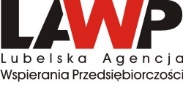 Działanie 1.2  BADANIA CELOWE
minimalna kwota wsparcia:                    20 000,00 PLN
        maksymalna kwota wsparcia:           3 000 000,00 PLN
       
        minimalna wartość projektu:                 80 000,00 PLN
        maksymalna wartość projektu:         5 000 000,00 PLN
Maksymalny dopuszczalny procentowy poziom dofinansowania:
Termin naboru przewidziany jest na sierpień 2019
Działanie 5.1 POPRAWA EFEKTYWNOŚCI ENERGETYCZNEJ PRZEDSIĘBIORSTW
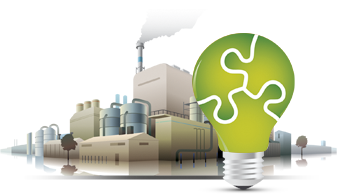 Cel Działania: stworzenie we wspartych przedsiębiorstwach systemu produkcji, uwzględniającego zasady zrównoważonego wykorzystywania zasobów, a poprawa efektywności energetycznej wpłynie na bardziej efektywny system produkcji, a w konsekwencji na wzrost konkurencyjności gospodarki
Wnioskodawca:

mikro, małe i średnie przedsiębiorstwa
spółki prawa handlowego, w których większość udziałów lub akcji posiadają jednostki samorządu terytorialnego lub ich związki
Działanie 5.1 POPRAWA EFEKTYWNOŚCI ENERGETYCZNEJ PRZEDSIĘBIORSTW
Zakres wsparcia:
1. Głęboka termomodernizacja obiektów w przedsiębiorstwach; 
2. Technologie odzysku energii wraz z systemem wykorzystania energii ciepła odpadowego w ramach przedsiębiorstwa; 
3. Budowa i przebudowa/wymiana źródeł ciepła, w tym zastosowanie systemów grzewczych opartych na odnawialnych źródłach energii (o ile wynika to z przeprowadzonego audytu energetycznego). 

W ramach ww. typów projektów polegających na poprawie efektywności energetycznej możliwa jest budowa/rozbudowa jednostek wytwarzania energii elektrycznej i ciepła w wysokosprawnej kogeneracji oraz budowa i przebudowa instalacji OZE (o ile wynika to z przeprowadzonego audytu energetycznego). Ponadto jednym z elementów projektu może być wprowadzenie systemów zarządzania energią w przedsiębiorstwie (o ile wynika to z audytu energetycznego)
Działanie 5.1 POPRAWA EFEKTYWNOŚCI ENERGETYCZNEJ PRZEDSIĘBIORSTW
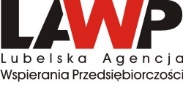 minimalna kwota wsparcia:                         10 000,00 PLN
        maksymalna kwota wsparcia:
        dla MŚP 			          500 000,00 PLN        dla przedsiębiorstw spoza MŚP              1 000 000,00 PLN
minimalna wartość projektu:                 brak ograniczeń
maksymalna wartość projektu:              brak ograniczeń
Maksymalny dopuszczalny procentowy poziom dofinansowania:
Termin naboru przewidziany jest na wrzesień 2019
Działanie 3.5  BON NA DORADZTWO
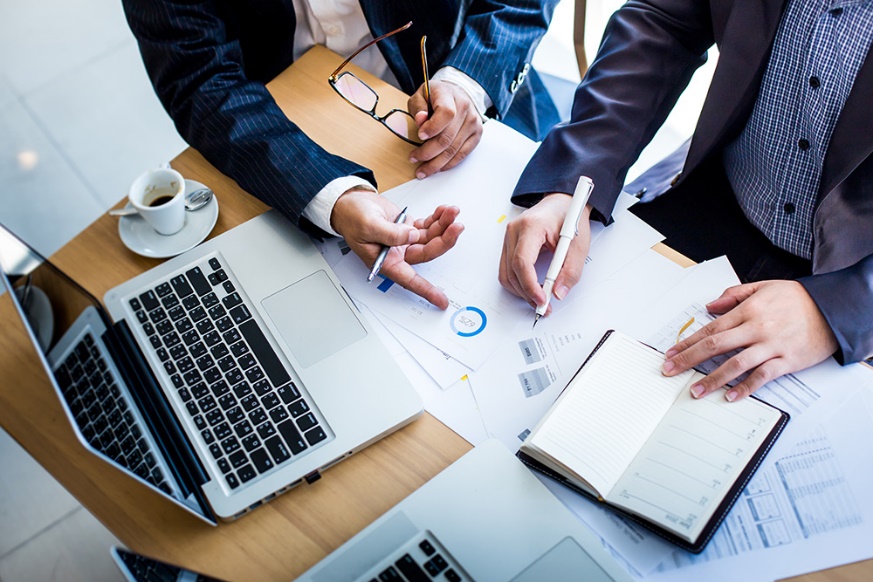 Cel Działania: wzrost konkurencyjności oraz podniesienie jakości i efektywności zarządzania przedsiębiorstwami z sektora MŚP poprzez ułatwienie dostępu do wysokiej jakości zewnętrznych usług doradczych
Udzielane wsparcie będzie polegało na przyznaniu przedsiębiorcom dofinansowania do uzyskania wybranego przez siebie doradztwa specjalistycznego. Usługa doradcza będzie związana z charakterem prowadzonej przez przedsiębiorcę działalności gospodarczej
Wnioskodawca: mikro, małe i średnie przedsiębiorstwa
Zakres wsparcia: projekty w ramach specjalistycznego doradztwa, polegającego na zakupie usług doradczych od podmiotów zewnętrznych
Działanie 3.5 BON NA DORADZTWO
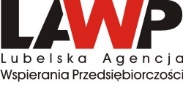 Możliwy jest zakup usług doradczych w zakresie m.in.:
prawa własności intelektualnej;
 prawa zamówień publicznych;
 optymalizacji kosztów prowadzenia działalności gospodarczej;
 komercjalizacji wyników badań;
 audytu technologicznego;
 procesów przekształceniowych spółek;
 wdrażania i doskonalenia systemów
   zarządzania jakością;
 internacjonalizacji sprzedaży;
 automatyzacji produkcji 
   przedsiębiorstwa.
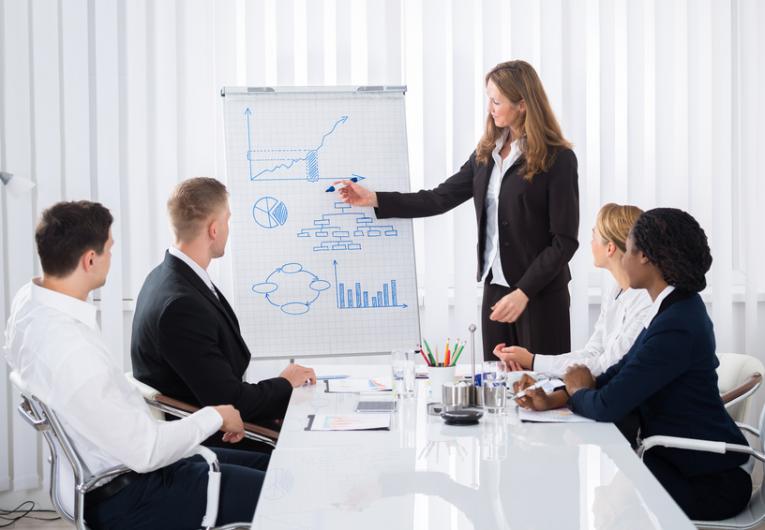 Działanie 3.5 BON NA DORADZTWO
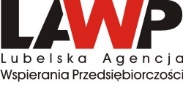 Minimalna kwota wsparcia:                          10 000,00 PLN
Maksymalna kwota wsparcia: 	   150 000,00 PLN

Minimalna wartość projektu: 		     10 000,00 PLN 
Maksymalna wartość projektu:                     brak ograniczeń kwotowych
Maksymalny dopuszczalny procentowy poziom dofinansowania i minimalny wkład własny:
Termin naboru przewidziany jest na październik 2019
Działanie 3.7 WZROST KONKURENCYJNOŚCI MŚP
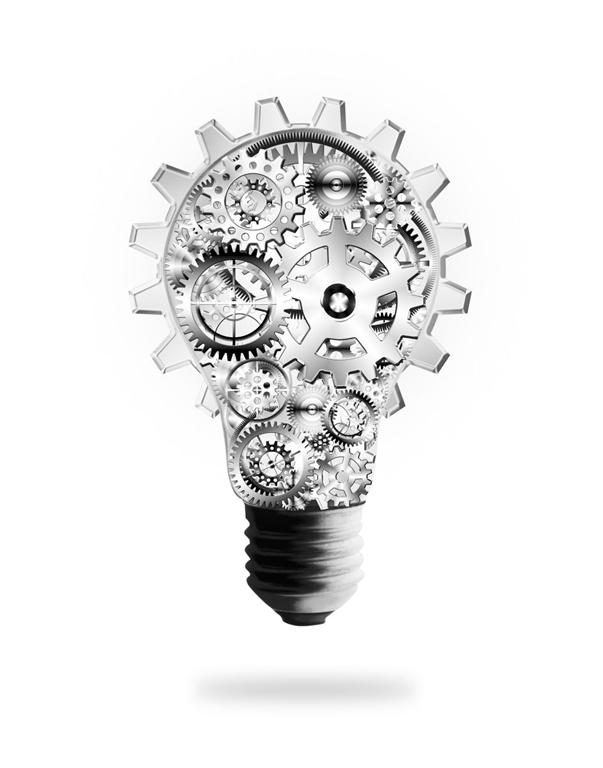 Cel Działania: zwiększenie konkurencyjności, podniesienie produktywności, wydajności pracy oraz skali prowadzenia działalności gospodarczej przedsiębiorstw z województwa lubelskiego przede wszystkim dzięki wprowadzaniu innowacyjnych rozwiązań. Wzrost innowacji zostanie zapewniony m.in. poprzez wsparcie inwestycyjne przeznaczone na realizację wyników prac badawczych.
Wnioskodawca:     mikro, małe i średnie przedsiębiorstwa
Zakres wsparcia:
1. Stworzenie/doposażenie infrastruktury przedsiębiorstw w celu wprowadzenia nowych          lub ulepszonych produktów/usług; 2. Zastosowanie nowoczesnych technologii – rozwój produktów i usług opartych na TIK3. Wsparcie działań inwestycyjnych, związanych z rozszerzeniem działalności eksportowej 4. Wdrażanie w przedsiębiorstwach wyników badań naukowych i rozwojowych oraz innowacyjnych rozwiązań poprzez wsparcie działań związanych z nabyciem praw do własności intelektualnej oraz wsparcie działań mających na celu dostosowanie istniejących aktywów firmy do potrzeb wdrożenia nowego procesu, produktu, bądź usługi, a także pobudzanie innowacji marketingowej i organizacyjnej.
Działanie 3.7 WZROST KONKURENCYJNOŚCI MŚP
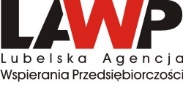 Wsparcie w ramach planowanego konkursu będzie udzielane w formie pomocy zwrotnej.
minimalna kwota wsparcia:                   brak ograniczeń
        maksymalna kwota wsparcia: 	
        dla mikro, małych 		      2 000 000,00 PLN
        dla średnich			      3 000 000,00 PLN
minimalna wartość projektu:                 brak ograniczeń
maksymalna wartość projektu:           13 000 000,00 PLN
Maksymalny dopuszczalny procentowy poziom dofinansowania i minimalny wkład własny:
Termin naboru przewidziany jest na listopad 2019
Działanie 4.2 PRODUKCJA ENERGII Z OZE W PRZEDSIĘBIORSTWACH
Cel Działania: stworzenie konkurencyjnego rynku energii odnawialnej, który stać się ma jednym z elementów zrównoważonego rozwoju regionu oraz zaspokojenia rosnących potrzeb energetycznych lokalnej gospodarki
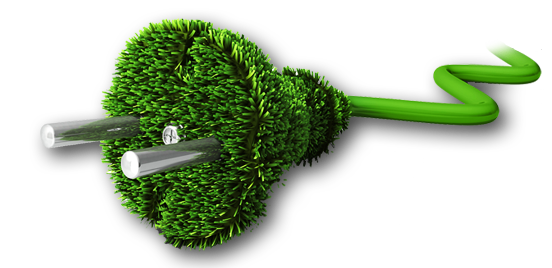 Wnioskodawca:
mikro, małe, średnie przedsiębiorstwa
spółki prawa handlowego, w których większość udziałów lub akcji posiadają jednostki
samorządu terytorialnego lub ich związki
Zakres wsparcia: 
1. Budowa i przebudowa instalacji służącej do produkcji energii pochodzącej ze źródeł odnawialnych;
2. Budowa instalacji do produkcji biokomponentów i biopaliw drugiej i trzeciej generacji;
3. Budowa i modernizacja dystrybucyjnych sieci elektroenergetycznych w pełni dedykowanych przyłączeniu nowych jednostek wytwórczych energii z OZE, w tym budowa przyłączy dedykowanych planowanym do przyłączenia nowym jednostkom wytwarzania  energii z OZE (w ramach budowy i modernizacji sieci);
Działanie 4.2 PRODUKCJA ENERGII Z OZE W PRZEDSIĘBIORSTWACH
Cel Działania: stworzenie konkurencyjnego rynku energii odnawialnej, który stać się ma jednym z elementów zrównoważonego rozwoju regionu oraz zaspokojenia rosnących potrzeb energetycznych lokalnej gospodarki
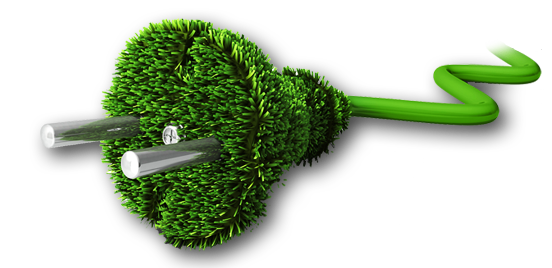 Zakres wsparcia c.d.: 
4. Budowa lokalnych, małych źródeł energii produkujących zarówno energię elektryczną, jak i ciepło z OZE na potrzeby lokalne , niewymagająca przesyłania jej na duże odległości;
5. Poprawa sprawności wytwarzania ciepła poprzez zmianę źródeł ciepła na jednostki wysokosprawnej kogeneracji z OZE dzięki budowie nowych instalacji wysokosprawnej kogeneracji z OZE lub przebudowie istniejących instalacji na wysokosprawną kogeneracjęz OZE.
Działanie 4.2 PRODUKCJA ENERGII Z OZE 
W PRZEDSIĘBIORSTWACH
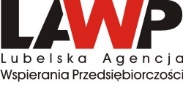 minimalna kwota wsparcia:              brak ograniczeń
        maksymalna kwota wsparcia: 	
        dla mikro, małych, średnich 	2 500 000,00 PLN
        dla przedsiębiorstw spoza MŚP 	3 000 000,00 PLN
minimalna wartość projektu:           brak ograniczeń
maksymalna wartość projektu:        brak ograniczeń
Maksymalny dopuszczalny procentowy poziom dofinansowania:
Termin naboru przewidziany jest na styczeń 2020
www.lawp.rpo.lubelskie.pl
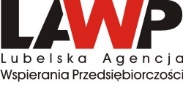 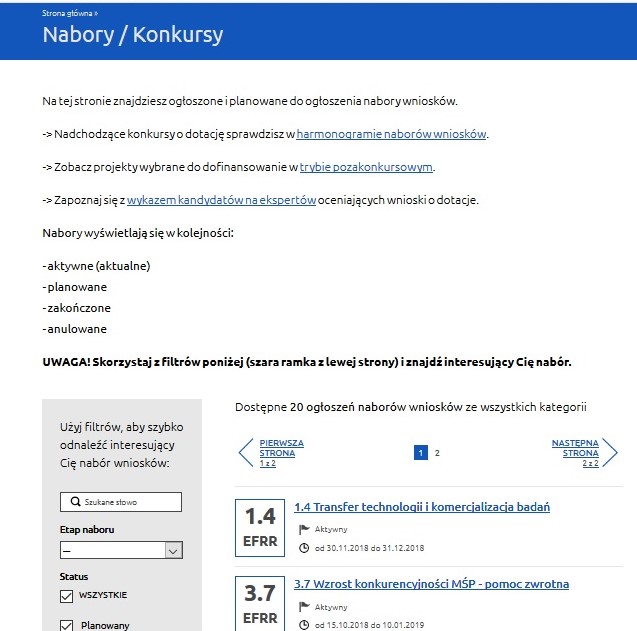 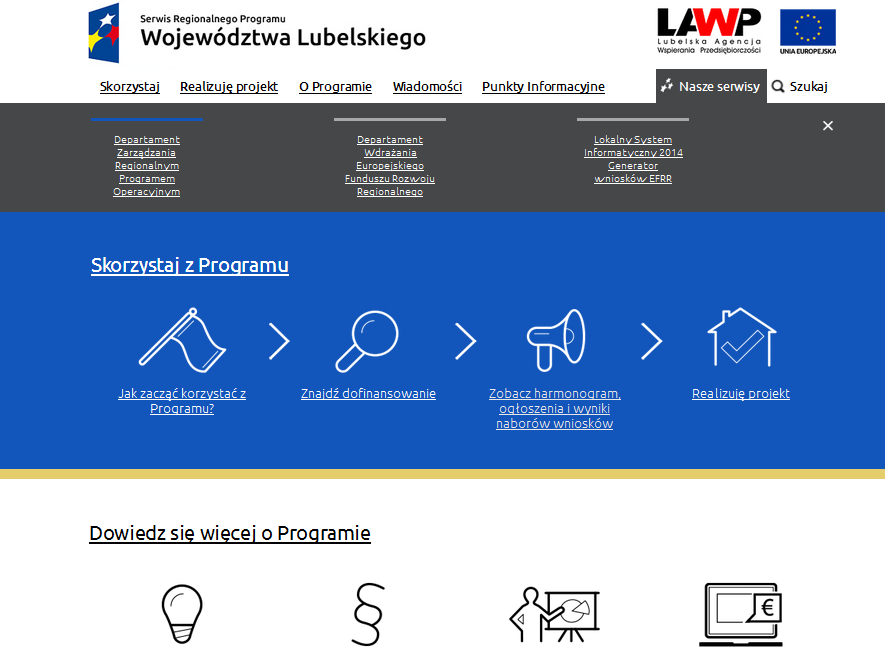 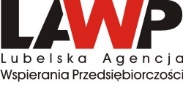 www.rpo.lubelskie.pl  
Punkt Kontaktowy RPO w LAWP
81 462 38 1281 462 38 31 

info.lawp@lubelskie.pl 

ul. Wojciechowska 9a, Lublin

poniedziałek - piątek
7.30-15.30
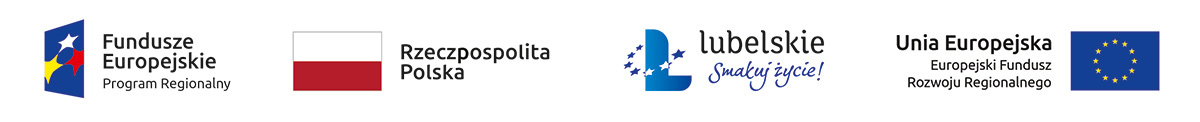